Lingüística computacional
Presentación
Escuela Nacional de Antropología e Historia (ENAH)
Agosto – diciembre de 2015
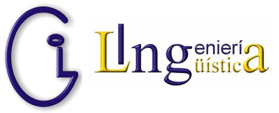 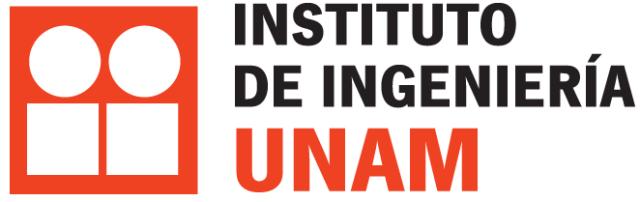 Profesor
Dr. Carlos Méndez (cmendezc@iingen.unam.mx)
Licenciado en informática, maestro en lingüística hispánica y doctor en lingüística (UNAM)
Investigador posdoctoral
Lingüística computacional: aprendizaje no supervisado de morfología
Inferir, a partir de un corpus no etiquetado y de forma automática, una descripción morfológica de una lengua
Profesor
Proyecto CONACyT Caracterización de huellas textuales para análisis forense
Perfilamiento de autor: determinar automáticamente el género y edad del autor de un documento
Análisis de rasgos estilísticos del autor: uso de signos de puntuación, léxico, cantidad de palabras por oración, riqueza léxica, etcétera
Profesor
Proyecto OCRMX S. A. Desarrollo de un sistema de publicación de una biblioteca de arte mexicano 
1) Publicar la biblioteca
2) Encontrara automáticamente libros que traten del mismo tema
3) Agrupar automáticamente libros por contenido
Materia
Optativa
Miércoles de 9 a 13
Laboratorio de lingüística
Objetivos
1) El alumno reconocerá los fundamentos del análisis lingüístico desde la perspectiva computacional.
2) El alumno reconocerá las principales propuestas de la Lingüística computacional para el estudio de algunos fenómenos lingüísticos.
3) El alumno será capaz de proponer un análisis lingüístico con perspectiva computacional.
NO es curso de programación
Conocer y usar programas de análisis lingüístico
Contenido
Lingüística computacional
Definición y alcance
Retos
Estadística y probabilidad
Morfología
Aprendizaje no supervisado de morfología
Autómatas de estados finitos (expresiones regulares)
Morfotáctica de estados finitos
Morfosintaxis
Etiquetado de partes de la oración
Modelo de n-gramas
Autómatas probabilísticos
Contenido
Sintaxis
Tipos de gramáticas
Análisis sintáctico
Análisis de dependencias
Semántica léxica
Modelo de bolsa de palabras
Modelo de espacio vectorial
Modelo de semántica distribucional
Estrategias de aprendizaje
Se proponen las siguientes estrategias de aprendizaje:
Exposición por parte del profesor.
Lectura de artículos académicos y capítulos de libros.
Discusión en clase.
Prácticas con corpus lingüísticos (tareas).
Criterios de evaluación
Se tomarán en cuenta los siguientes elementos de evaluación:
2 exámenes teóricos (50%). Uno a medio semestre y uno al final
1 trabajo final (en formato de artículo científico) en donde se analice un fenómeno lingüístico usando corpus y con perspectiva computacional (30%)
Tareas (20%)
Prácticas
Lecturas (cuestionario)
Bibliografía básica (mínima)
Jurafsky, D. y Martin, J. H. (2007). Speech and Language Processing: an Introduction to Natural Language Processing, Computational Linguistics, and Speech Recognition. Upper Saddle River, N.J.: Pearson Prentice Hall. 
Manning, C. D. y Schütze, H. (1999). Foundations of Statistical Natural Language Processing. Cambridge, Mass.: The MIT Press.
Propuestas opcionales
Corpus segmentado morfológicamente para español para la 10th Conference on Language Resources and Evaluation (LREC 2016 ) PORTOROŽ, SLOVENIA, 23-28 May 2016 (grupal)

Artículo científico sobre análisis automático en corpus para congreso o revista (individual o grupal)